Porezno izravnanje za 2015. godinu
Vanda Golem
Enel – Split d.o.o
Uvod
Pri isplati  zadnje plaće u 2015. godini, poslodavac je dužan, u skladu s odredbom članka 38. Zakona o porezu na dohodak i članka 68. Pravilnika o porezu na dohodak, sastaviti godišnji obračun poreza na dohodak od nesamostalnog rada.
Godišnji obračun poreza rezultira iznosom godišnje porezne obveze za svakog djelatnika
U toku godine poslodavac je pri isplati plaće uplatio određeni iznos poreza i prireza po djelatniku
Usporedbom ovih dvaju iznosa utvrđuje se razlika koju poslodavac može
izravnati umanjenjem porezne obveze za djelatnika koji je pretplatio porez
izravnati umanjenjem porezne obveze ostalih radnika iz iste općine
tražiti povrat pisanim putem od Porezne uprave
Godišnje stope
Godišnja obveza poreza na dohodak za 2015.godinu utvrđuje se primjenom dole navedenih poreznih stopa
do 26.400,00 kuna primjenjuje se 12 %
od 26.400,00 – 158.400,00 kuna primjenjuje se 25%
iznad 158.400,00 kuna primjenjuje se 40%
Obveza sastavljanja godišnjeg obračuna
Obvezu sastavljanja godišnjeg obračuna poreza na dohodak i prireza u slučaju:
neredovite  isplate plaće tijekom godine,
neravnomjernog poreznog opterećenja u pojedinim mjesecima,
isplate  neoporezivih naknada plaća zbog korištenja prava na bolovanje koje tereti sredstva nadležnih zavoda, rodiljskog, zbog korištenja ostalih prava na isplatu naknada plaća na teret sredstava obveznih osiguranja
Uvjeti za sastavljanje godišnjeg obračuna
Poslodavac sastavlja za radnike koji su:      
kod njega bili u radnom odnosu cijele godine
nisu mijenjali prebivalište ili uobičajeno boravište između općina i gradova koji su propisali plaćanje prireza na porez 

Ukoliko djelatnik ima prebivalište u općini koja je mijenjala iznos prireza kroz 2015. godinu, uzima se prosječna vrijednost prireza. Za te je djelatnike poslodavac dužan napraviti godišnji obračun
Izmijenjene stope  prireza
Gradovi / općine koje su u toku 2015. godine mijenjale stopu prireza
[Speaker Notes: Ovo će biti napravljeno automatski kroz aplikaciju,
Ali je važno da ako imate djelatnike čije je prebivalište u nekoj od ovih općina
Napravite kotrolu izračunatog prireza.]
Generiranje obračuna za 11. mjesec
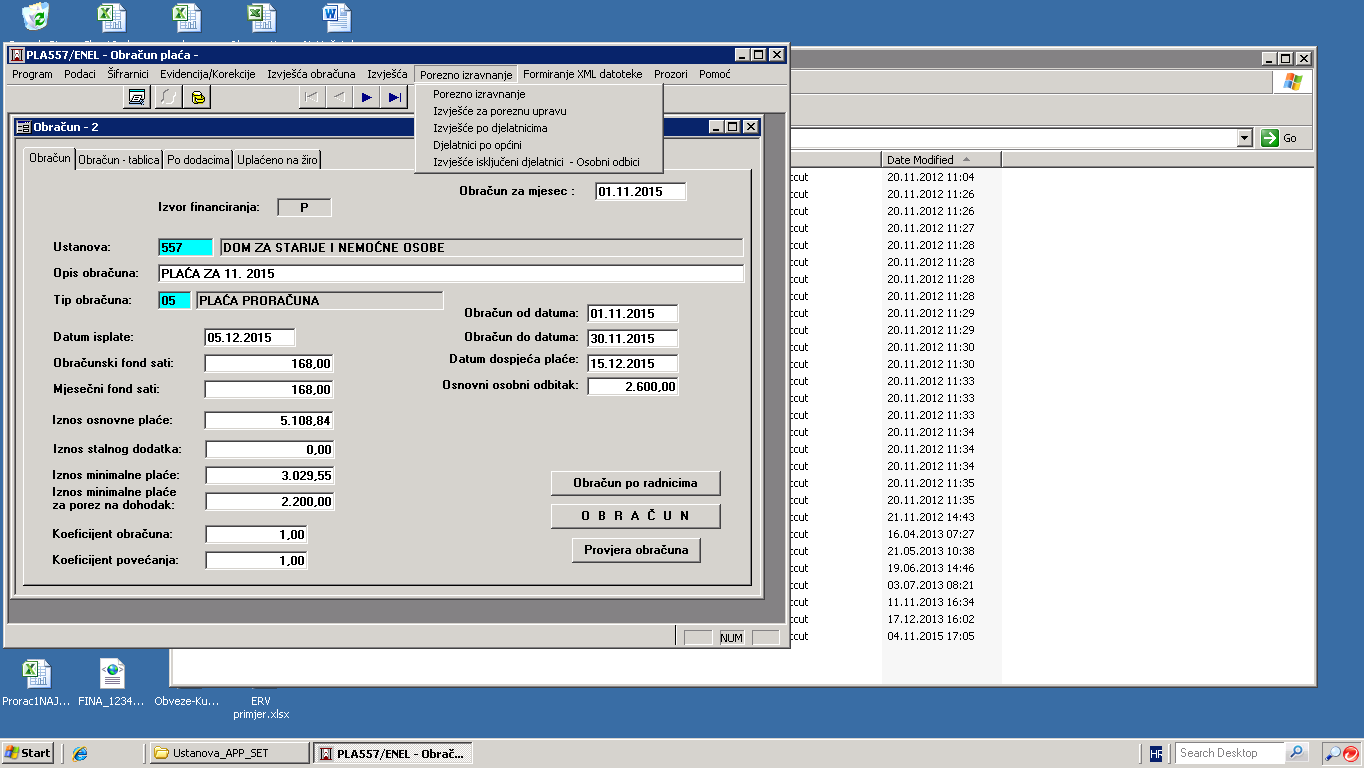 Konačni obračun plaće
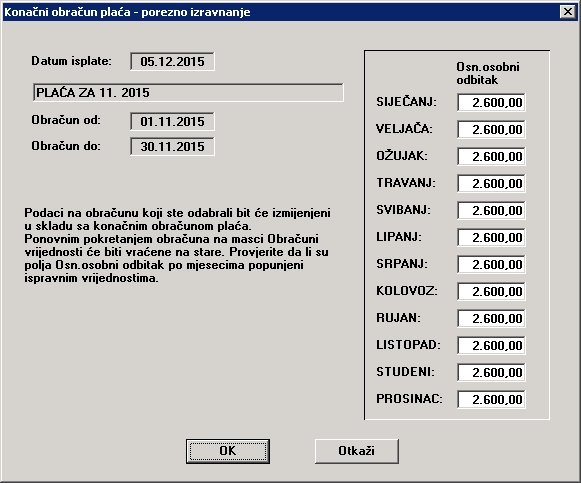 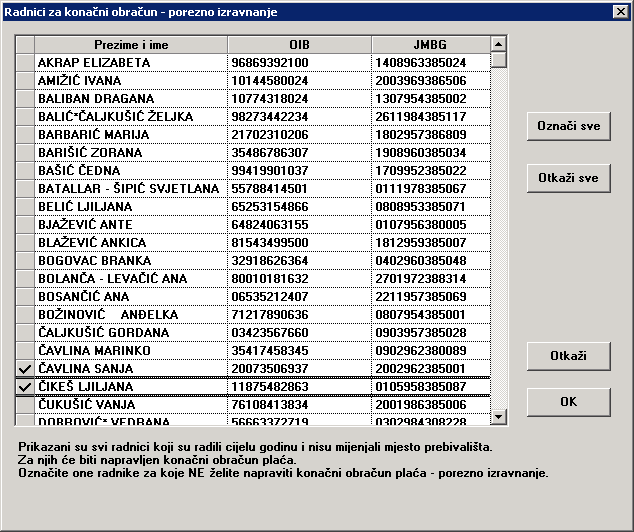 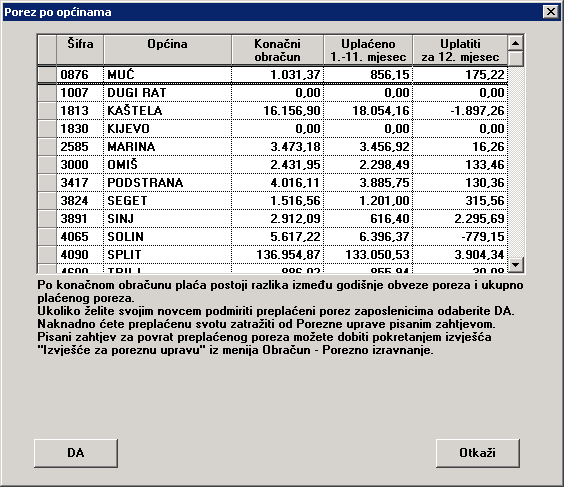 Djelatnici koji ostvaruju naknade na teret zavoda
Djelatnica Ivić Ivana je od studenog na porodiljskom dopustu.      
Za zadnja dva mjeseca u godini nije iskoristila osobni odbitak
Porezno izravnanje će, za ovaj slučaj rezultirati
Uvećanim osobnim odbitkom u 12. mjesecu
Negativnom poreznom osnovicom
Negativnim iznosom poreza i prireza
Uvećanim neto iznosom
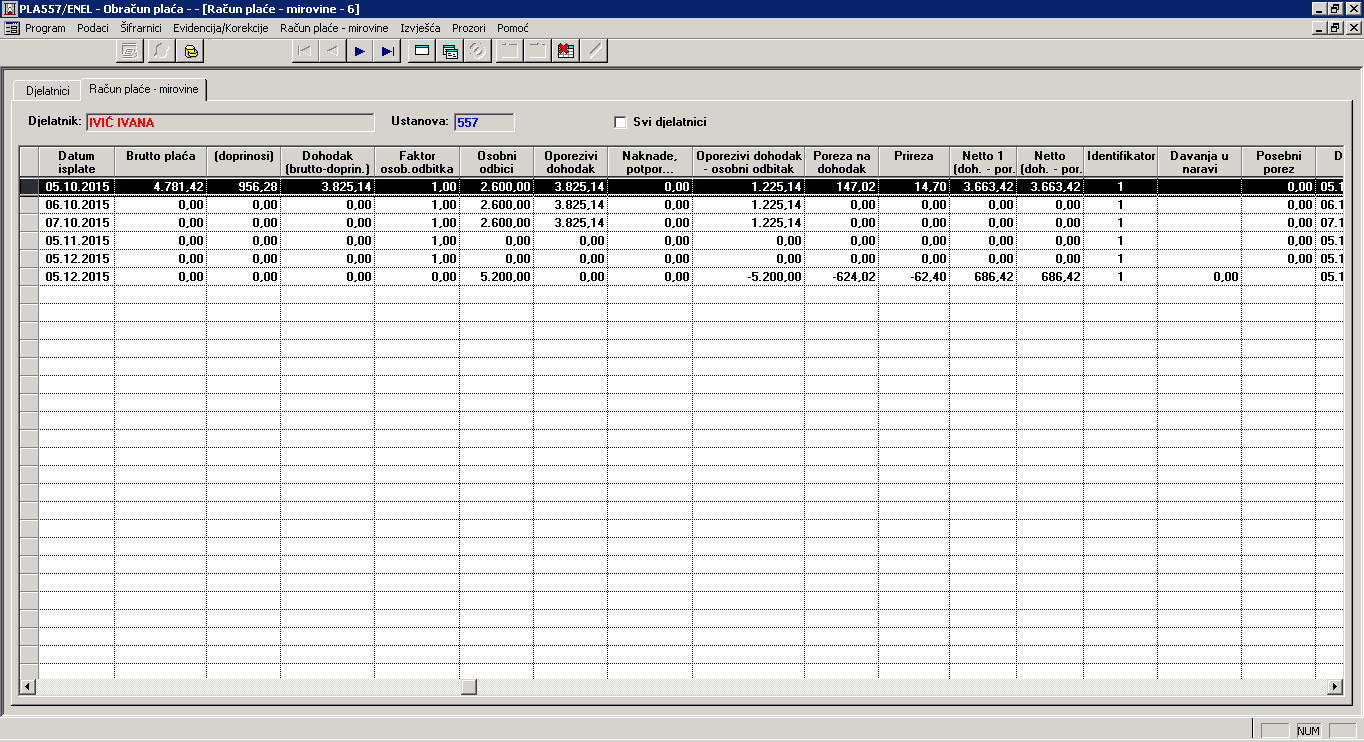 [Speaker Notes: Ako je djelatnica čitavu godinu bila na bolovanju koje tereti sredstva HZZO-a, npr porodiljnom dopustu onda nema uplate poreza u tekućoj godini, pa se porez ne može ni vratiti.]
JOPPD kod poreznog izravnanja
Na stranici A rezultat poreznog izravnanja bit će vidljiv u grupi podataka pod oznakom V.
Ukupan iznos predujma poreza na dohodak i prireza porezu na dohodak po osnovi nesamostalnog rada (1.1 + 1.2)
1.1 Ukupan zbroj stupaca 14.1 i 14.2 sa stranice B 	 pod oznakom stjecatelja primitka/osiguranik 	 (plaća)

Na stranici B pojavljuju se dva reda za svakog djelatnika za kojeg je napravljen godišnji obračun
0406 –Oznaka primitka / obveze doprinosa (pod 6.2)
JOPPD kod poreznog izravnanja
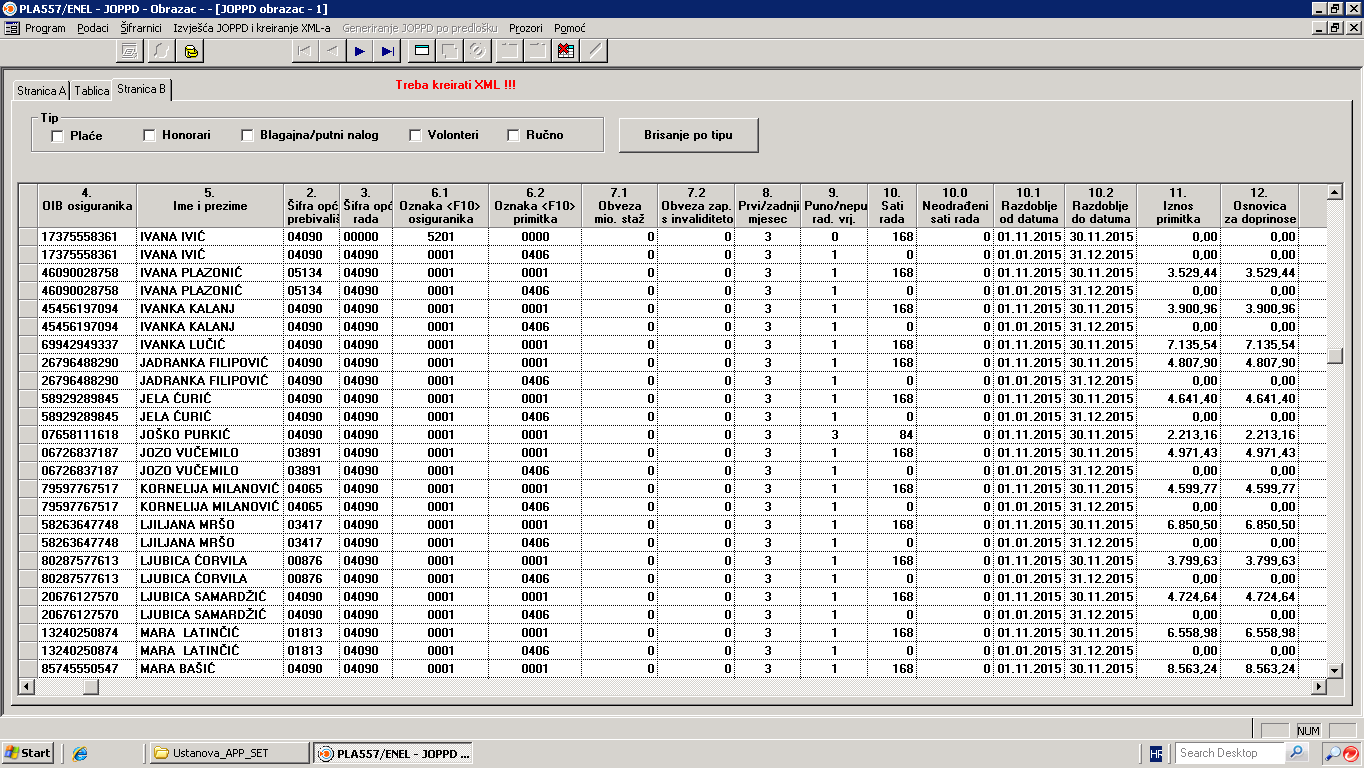 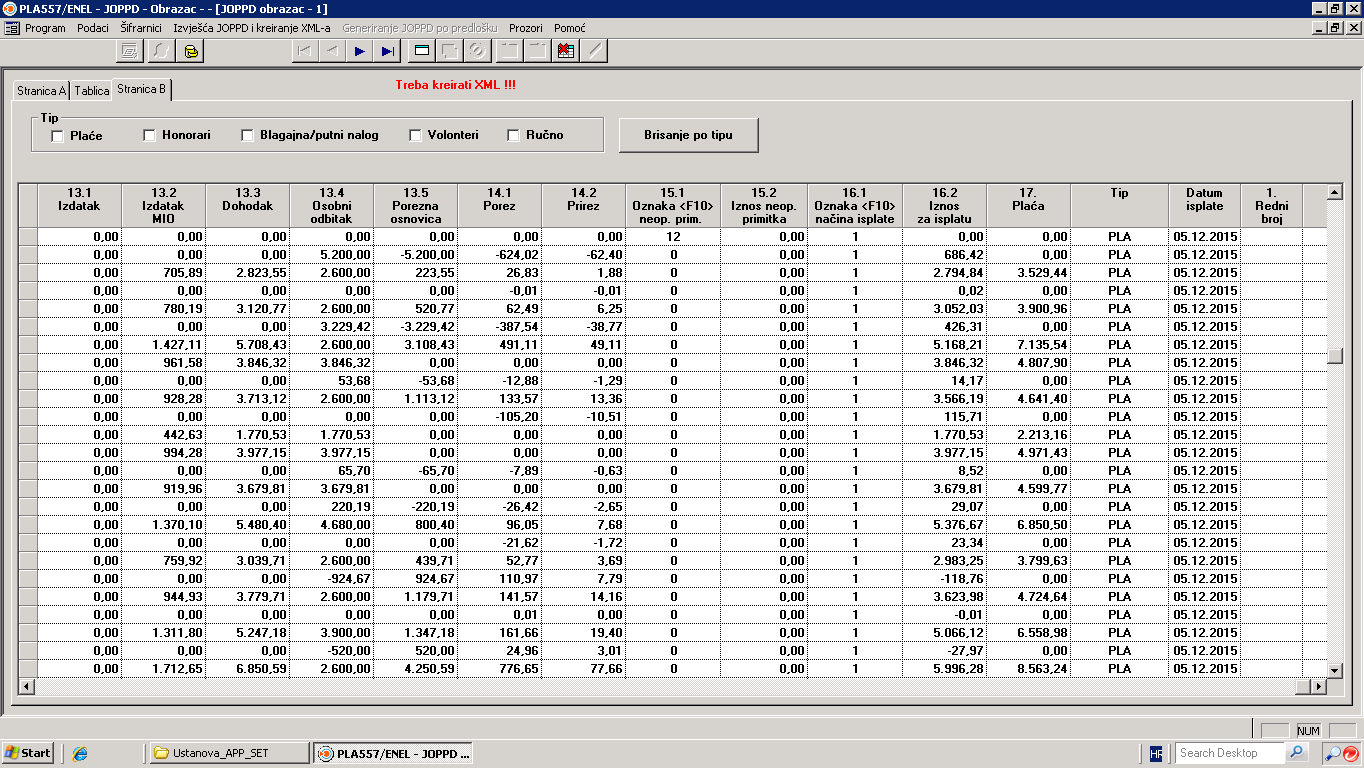 Neravnomjerno porezno opterećenje
Djelatnica Marić Mira je u studenom primila osim plaće i nagradu u iznosu od 5.000,00 kn.
Kao rezultat toga, oporezivi dohodak je veći od uobičajenog 
Poslodavac je obavezan pri zadnjoj isplati plaće napraviti porezno izravnanje, koje će u ovom slučaju rezultirati
Negativnom poreznom osnovicom
Negativnim iznosom poreza i prireza
Uvećanim neto iznosom
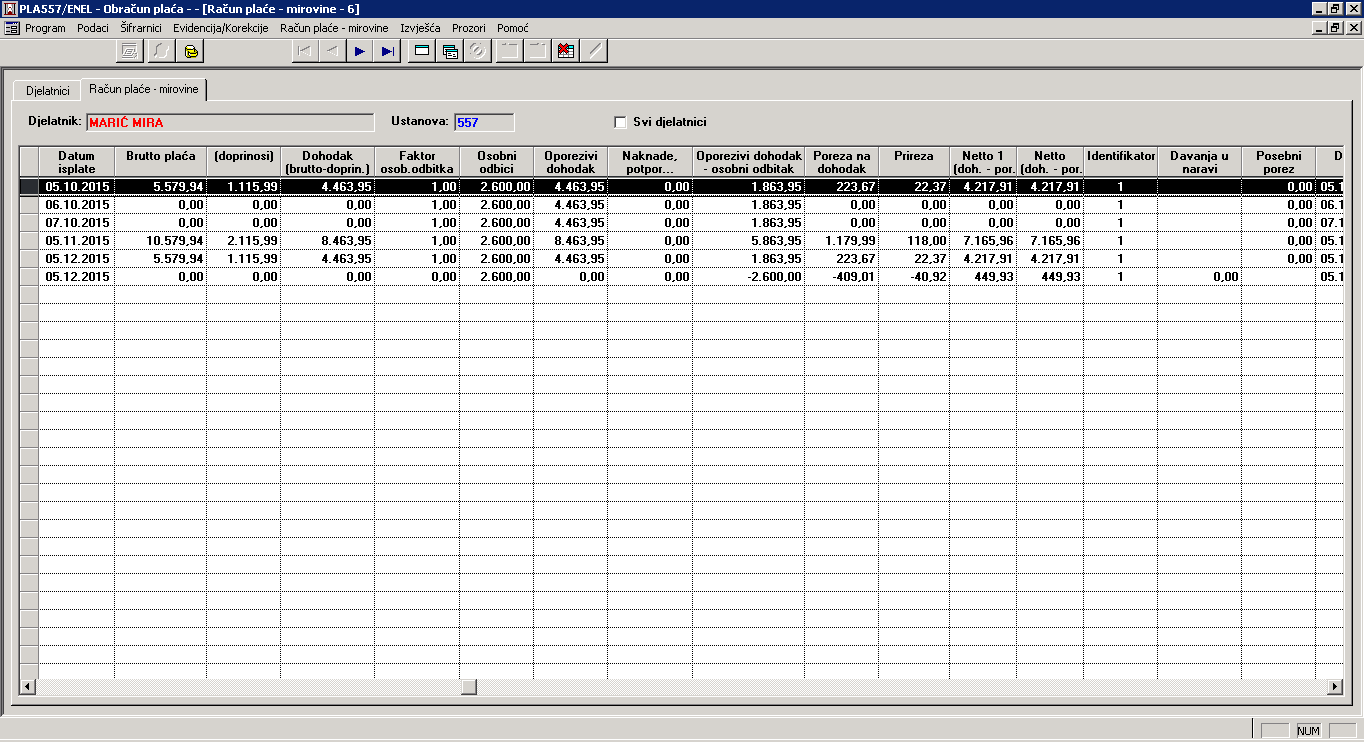 [Speaker Notes: Nije nužno da ukupna porezna osnovica bude negativna.]
JOPPD kod poreznog izravnanja
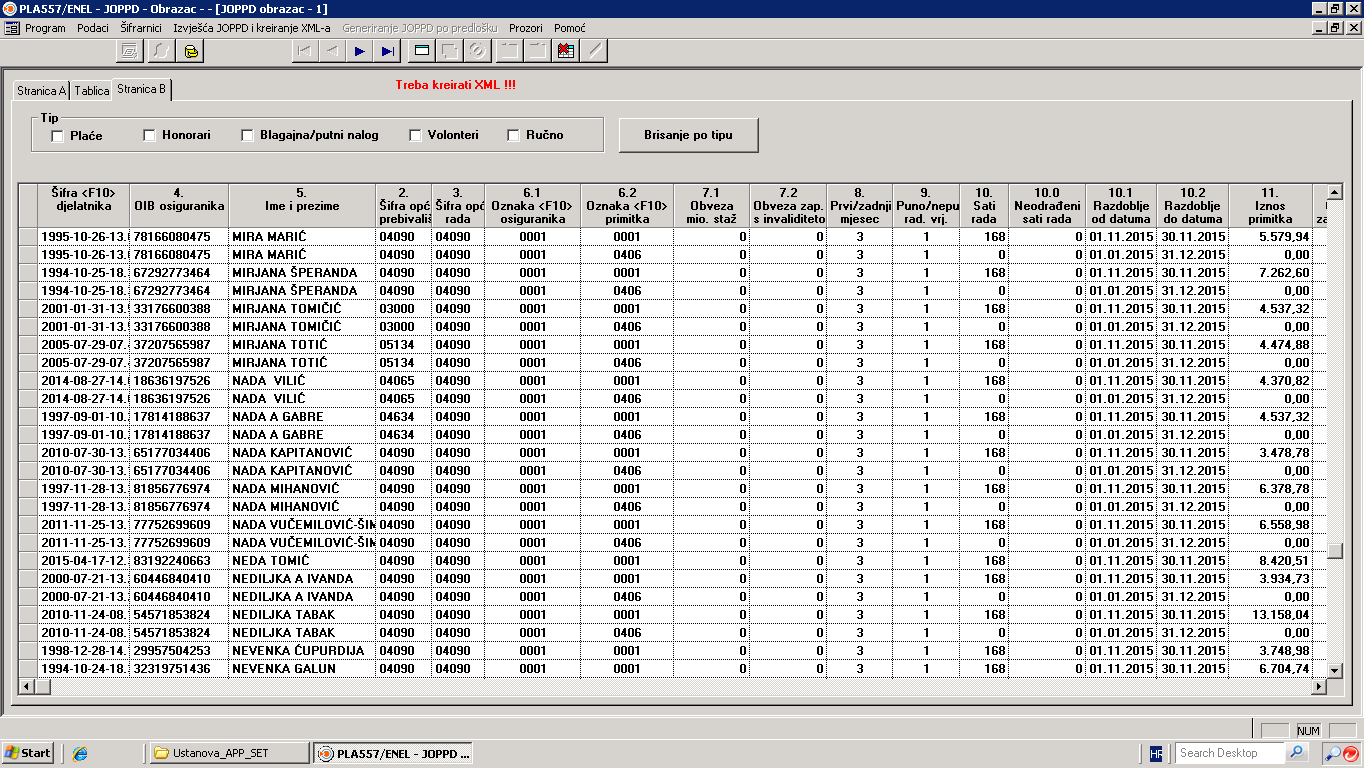 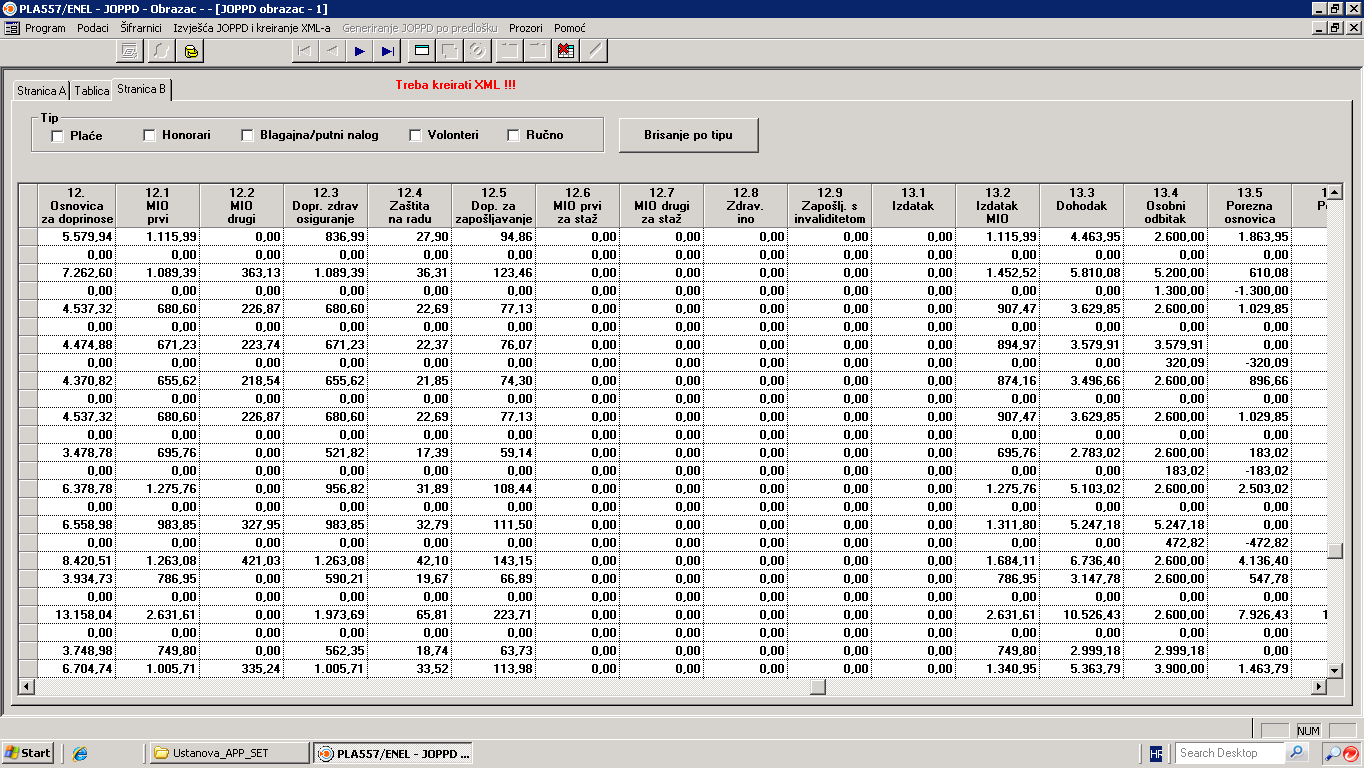 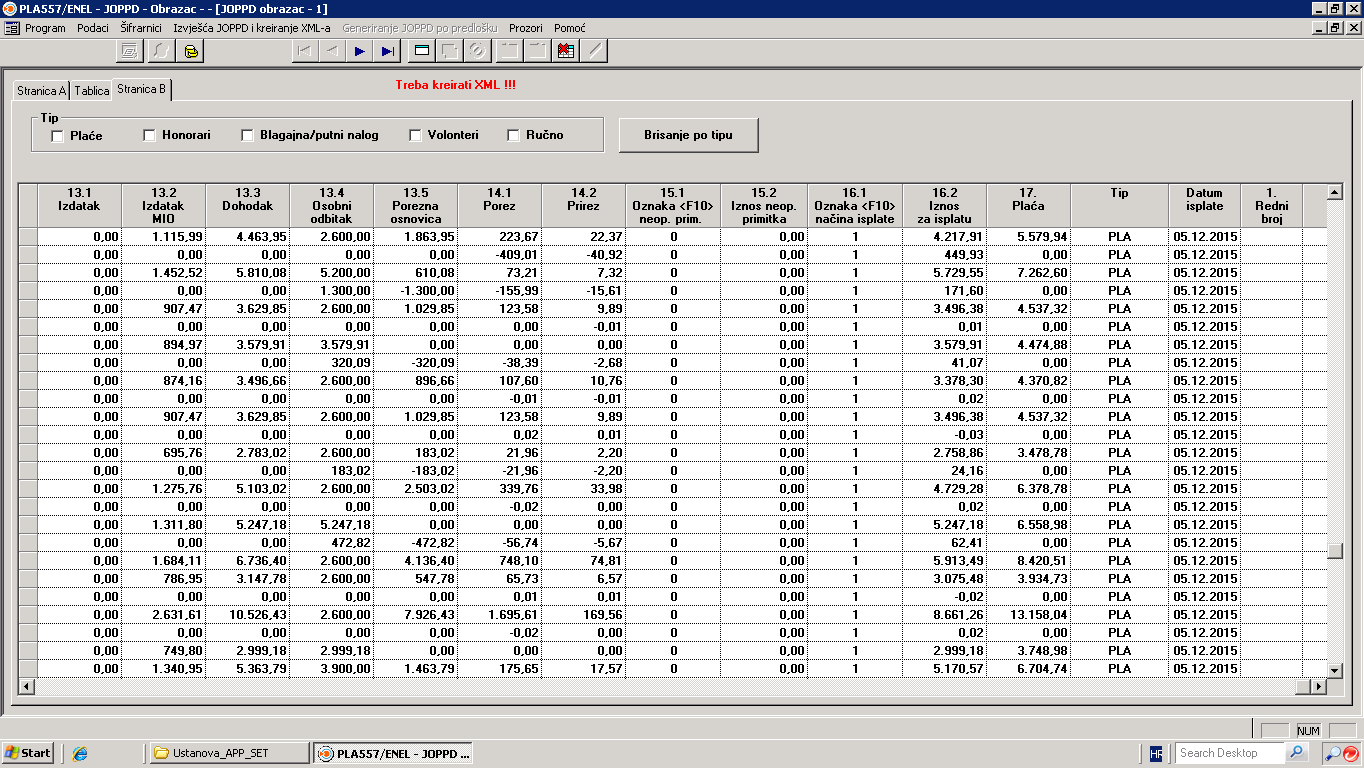 Konačni obračun kod više isplata u 12. mjesecu
Poslodavac ima više isplata u 12. mjesecu
Za neke djelatnike postoji obveza poreza i prireza i kod drugih isplata
Nakon prve isplate radi se porezno izravnanje za djelatnike koji, osim plaće u mjesecu prosincu nemaju drugih oporezivih isplata
Nakon druge isplate za one djelatnike koji su na tom obračunu imali oporezive isplate i to je zadnja oporeziva isplata za njih u mjesecu prosincu
Radnici za konačni obračun plaće
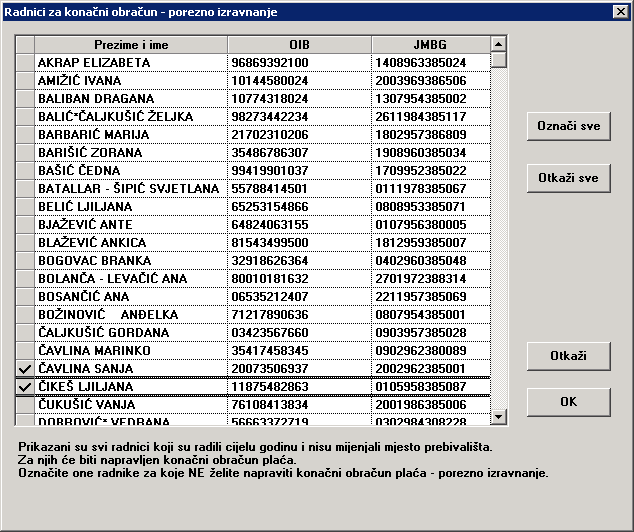 Isključujemo one radnike koje ne želimo na konačnom obračunu. 
To su djelatnici koji će se pojavljivati na slijedećim obračunima u toku mjeseca, 
sa bruto iznosima.
Za svaki sljedeći obračun u mjesecu
Formiramo nulti obračun
Generiramo obračun 
nakon unosa potrebne evidencije
Pokrećemo konačni obračun, 
vodeći računa koje ćemo djelatnike isključiti
Primjer
U ustanovi imamo 50 djelatnika za koje trebamo napraviti godišnji obračun poreza
Imamo tri obračuna sa isplatom u 12. mjesecu
Na drugom obračunu 5 djelatnika ima oporezivu isplatu
Na trećem obračunu 2 djelatnika imaju oporezivu isplatu

Na prvom obračunu isključujemo 7 djelatnika
Na drugom obračunu isključujemo 2 djelatnika
Na trećem obračunu ne isključujemo ni jednog djelatnika
Konačni obračun plaće - izvješća
Konačni obračun plaće - izvješća
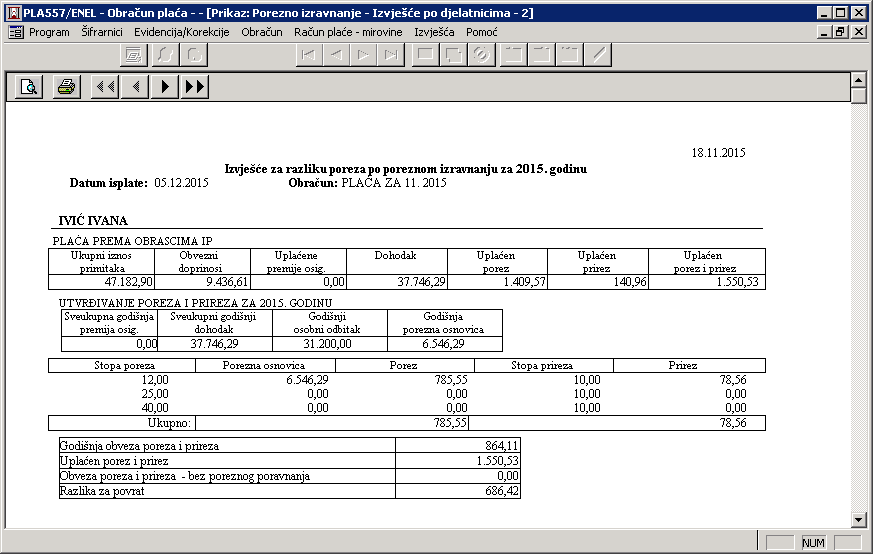 Konačni obračun plaće - izvješća
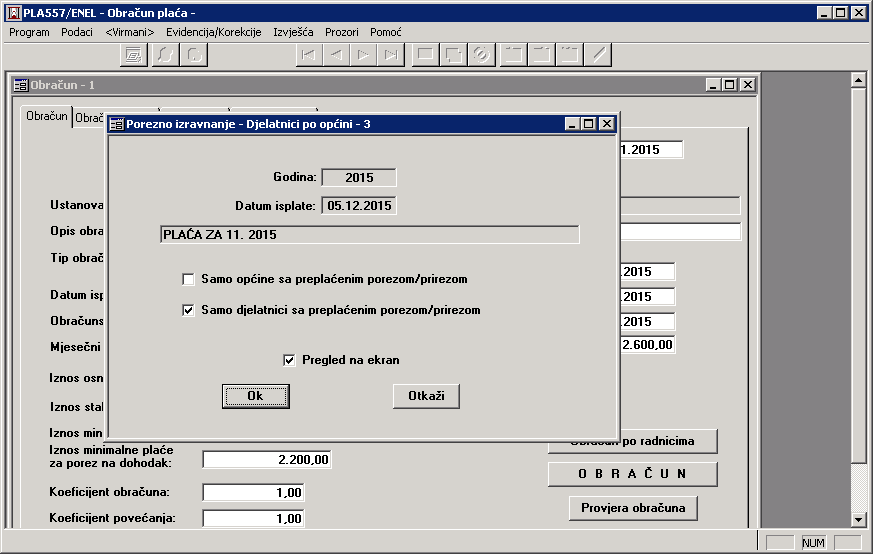 Konačni obračun plaće - izvješća
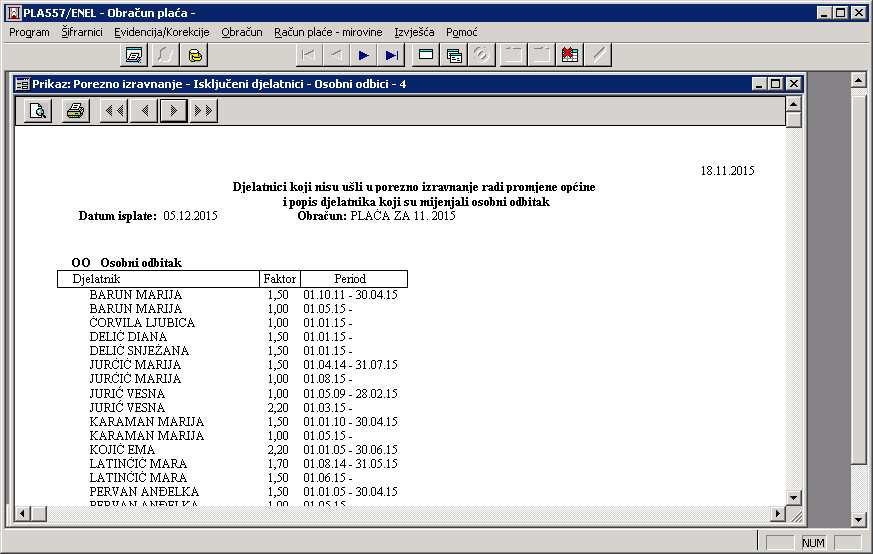 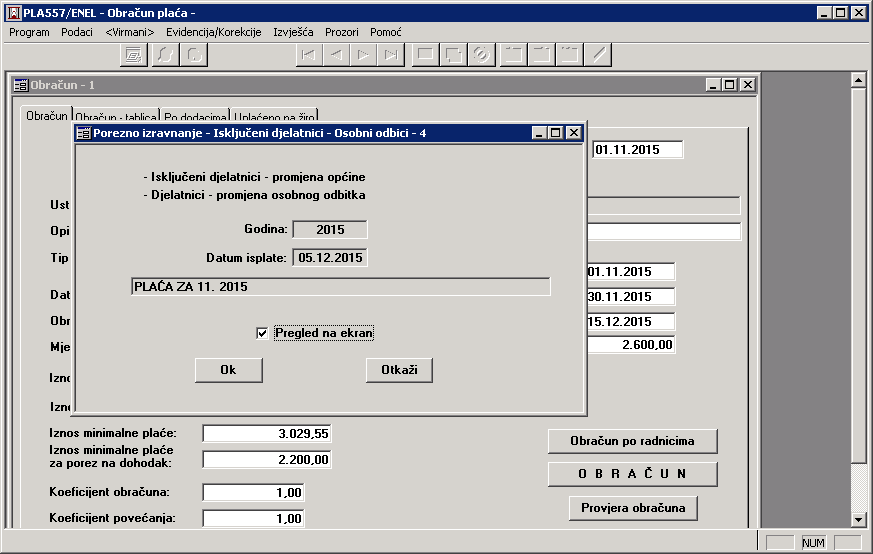 Porezne evidencije
Kao i u prethodnim godinama potrebno je sastaviti IP obrazac 
IP obrazac nije potrebno dostaviti poreznoj upravi
Međutim i dalje postoji obaveza poslodavca da IP obrazac dostavi djelatnicima
Rok za to je 31. siječnja 2016. godine
Zaključak
Nakon poreznog izravnanja nužno je provjeriti točnost podataka.
Sastavljanjem godišnjeg obračuna poreza na dohodak pri zadnjoj isplati plaće u godini, radnicima se omogućava korištenje poreznih prava koja tokom godine nisu mogli iskoristiti 
Na ovaj način porezna osnovica se uravnotežuje na nivou godine , a djelatniku se vraća tijekom godine više plaćeni iznos poreza na dohodak i prirez.
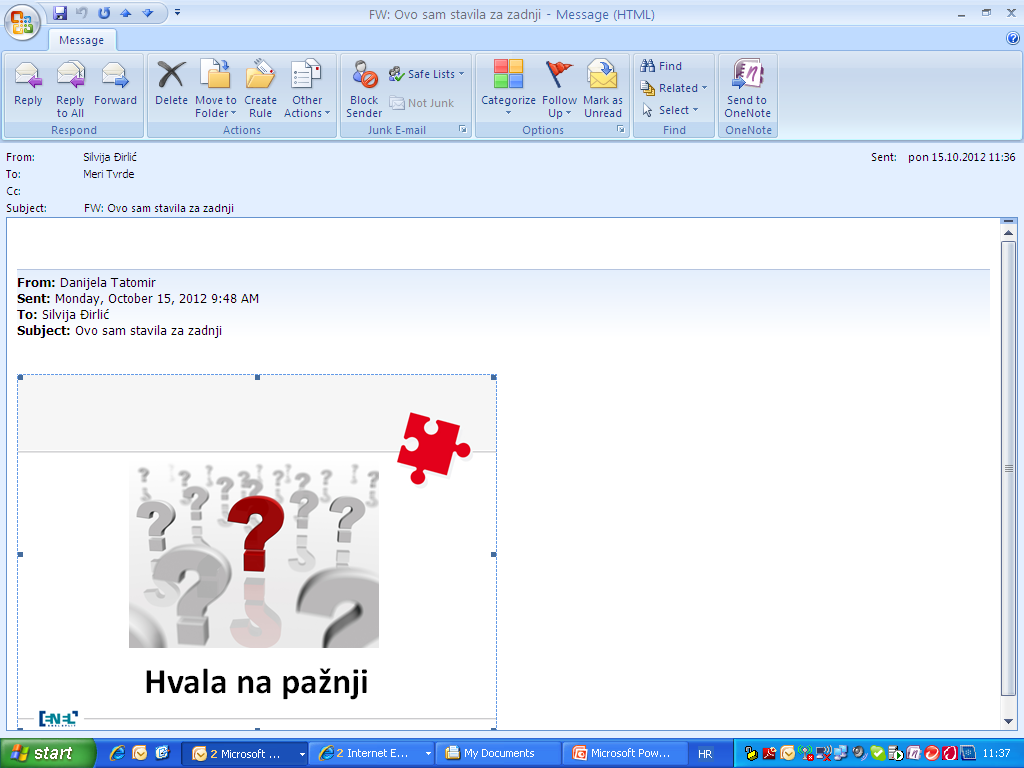